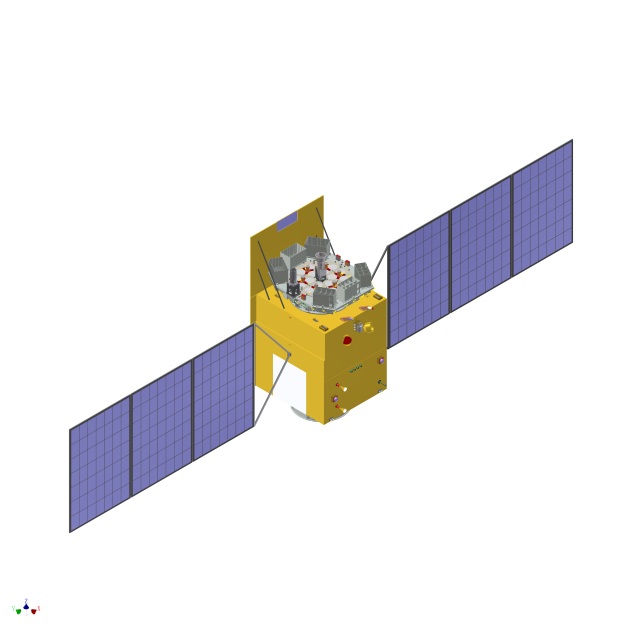 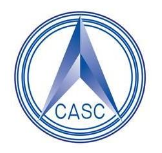 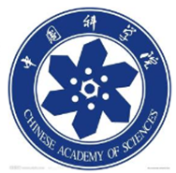 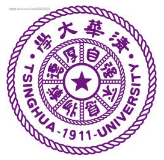 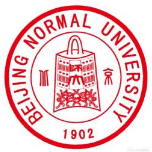 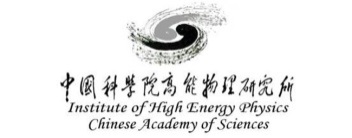 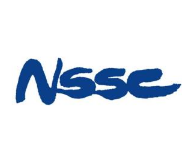 Insight-HXMT Observations of the new Black Hole Candidate MAXI J1535-571: TIMING ANALYSIS
HUANG Yue (IHEP)
on behalf of the Insight-HXMT team
2018-06-18
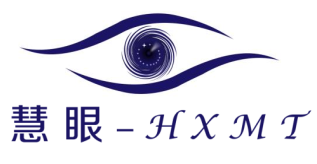 The 3rd PANDA Symposium  2018-06  Chengdu
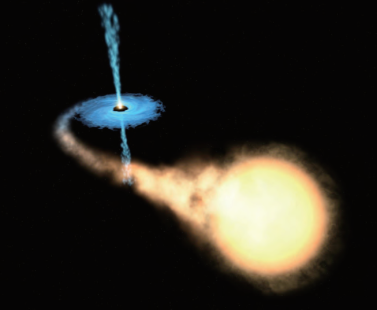 OUTLINE
Introduction
Insight-HXMT observations
Results
Summary
2
Black Hole Binaries
The fundamental diagrams
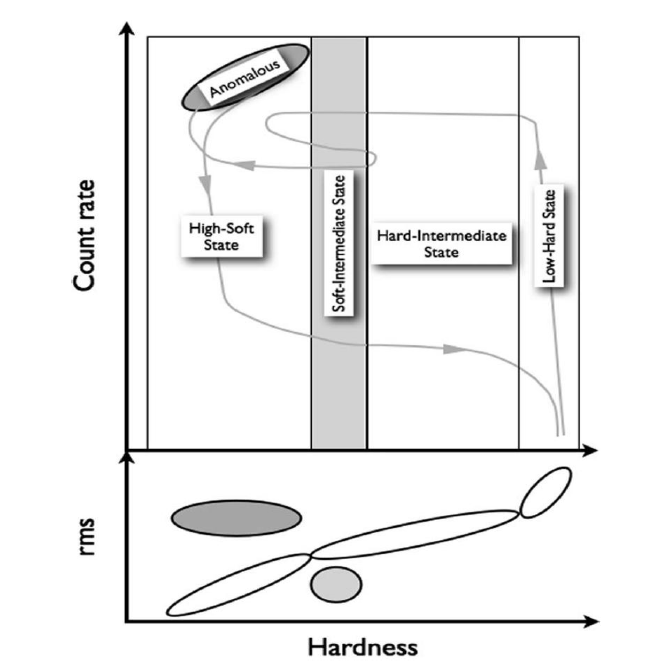 HID
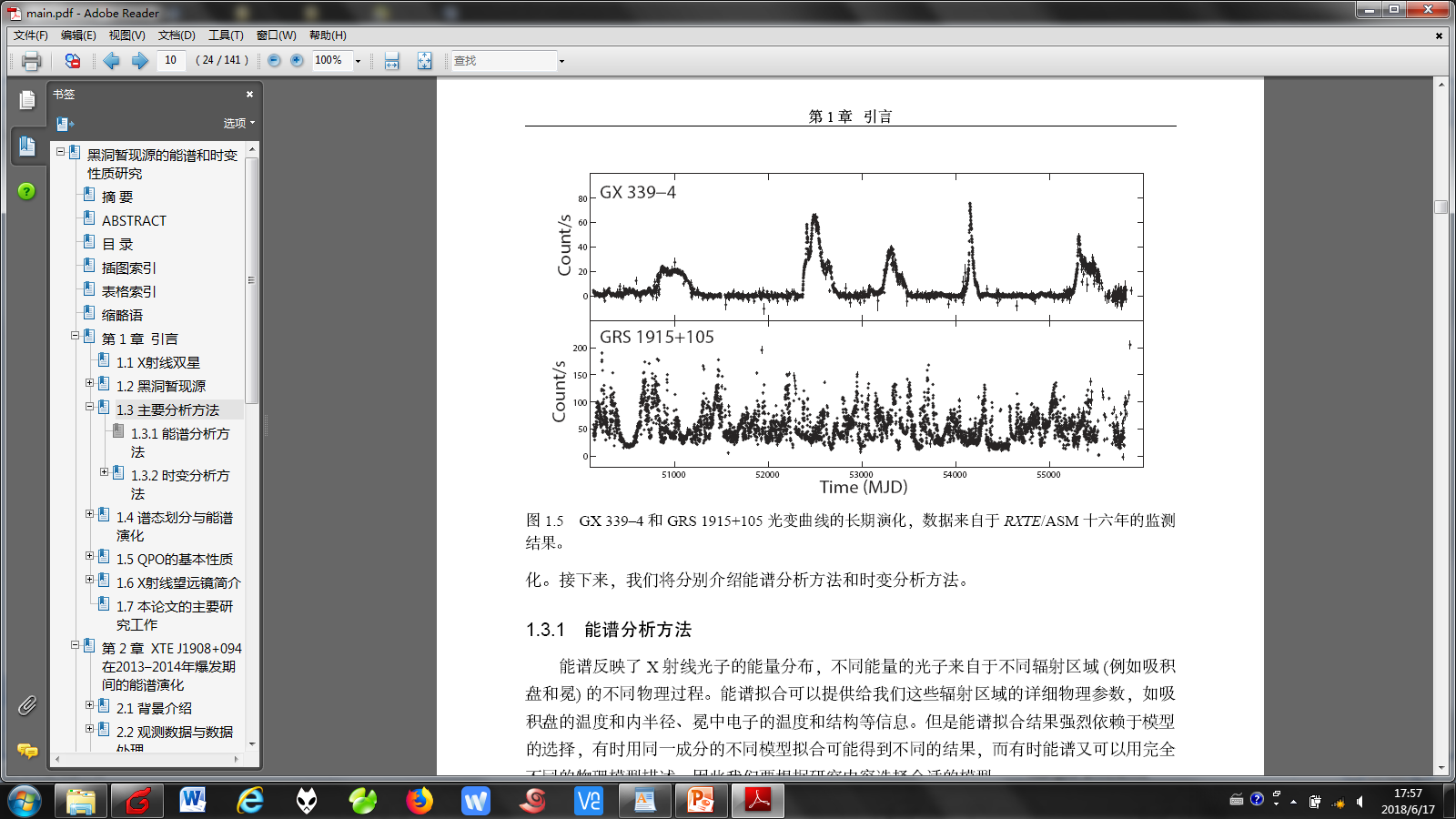 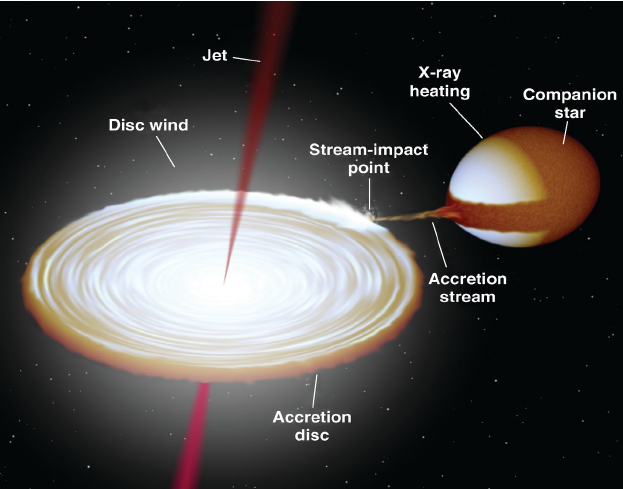 HRD
3
Belloni 2010
Hard and Soft State
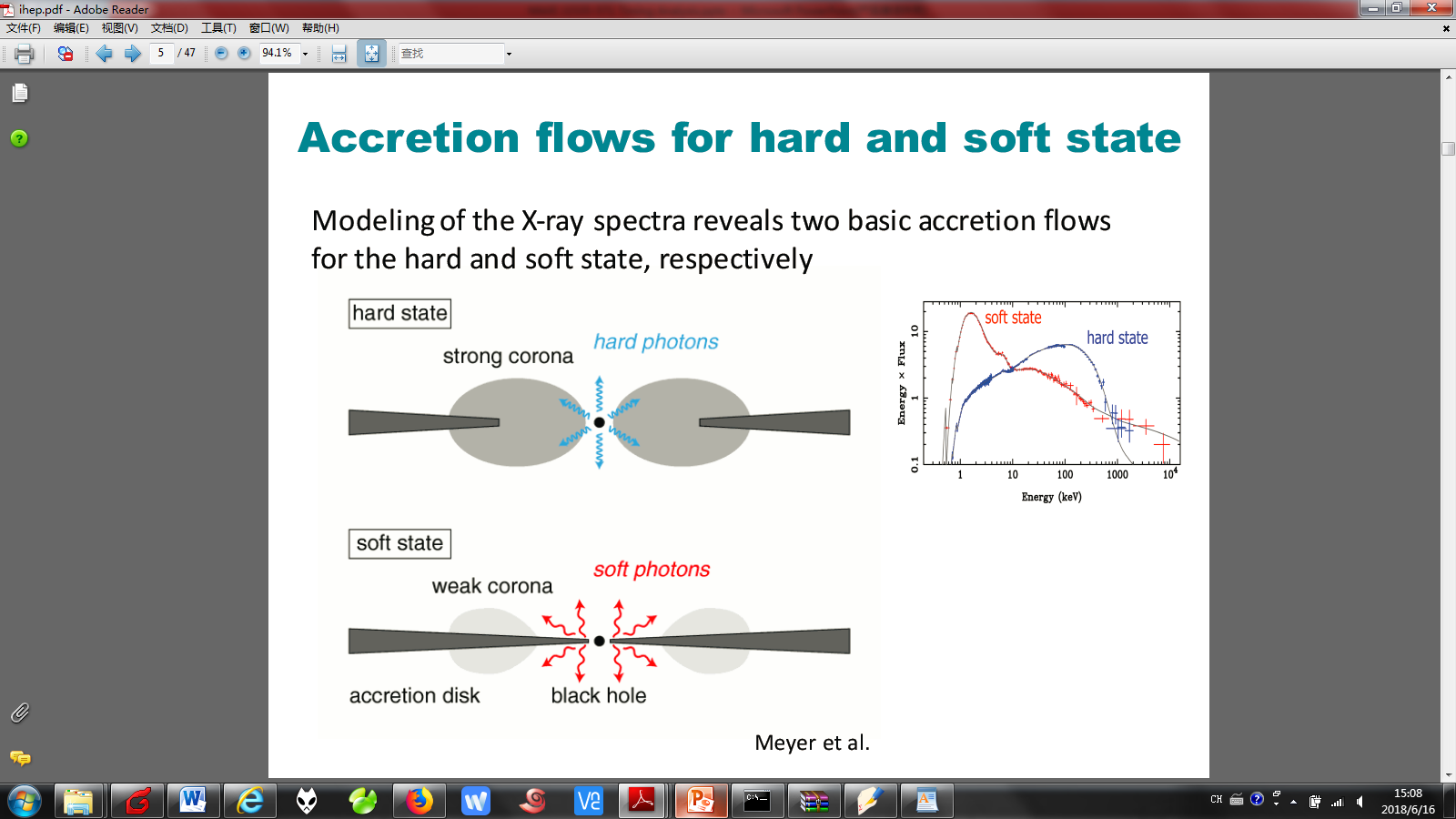 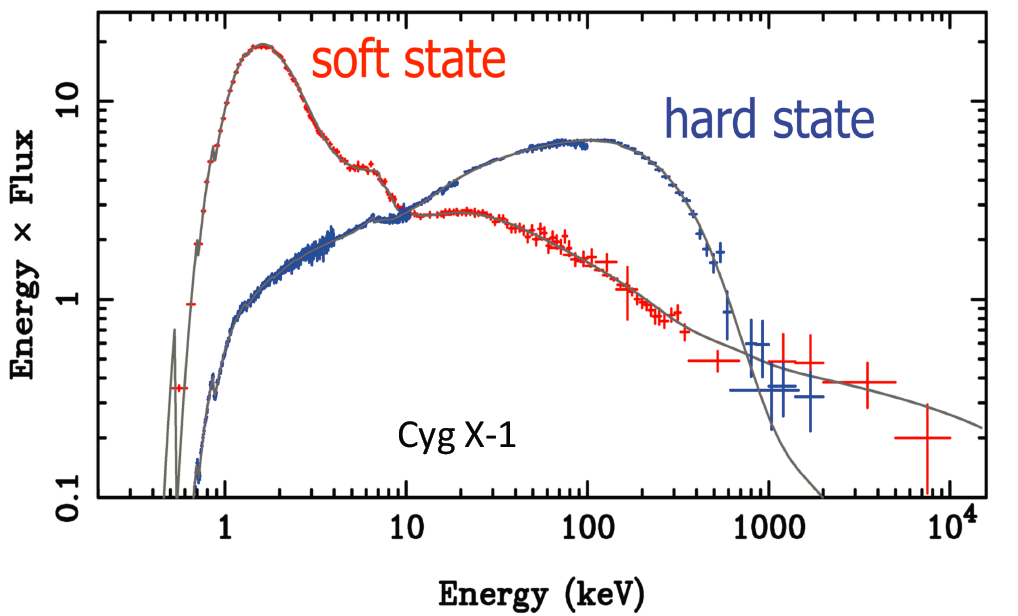 4
Fast time variability
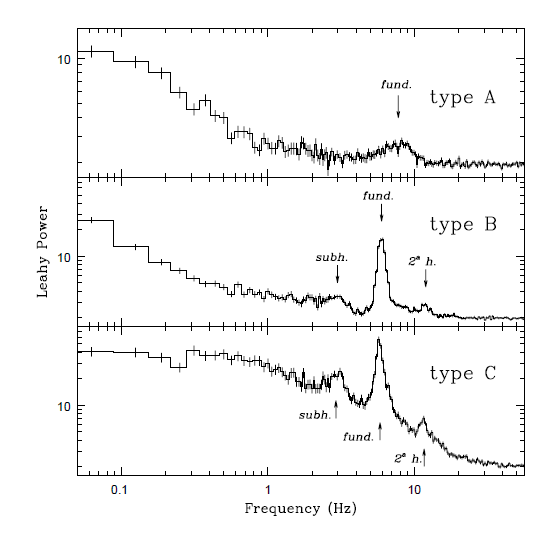 Low Frequency QPOs
     (mHz - ~10 Hz)
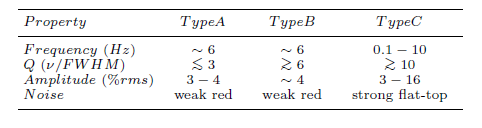 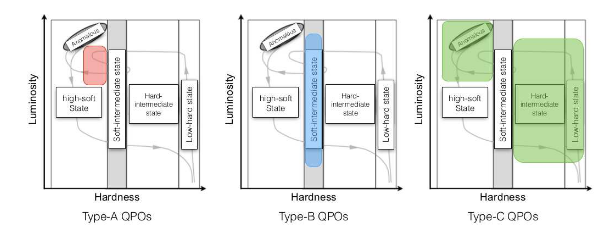 Motta 2016
Casella et al. 2004
5
Models For LFQPOs
Instabilities: (e.g. accretion rate fluctuations)
Geometrical effects
Inclination dependence of 
type-C QPO phase lags
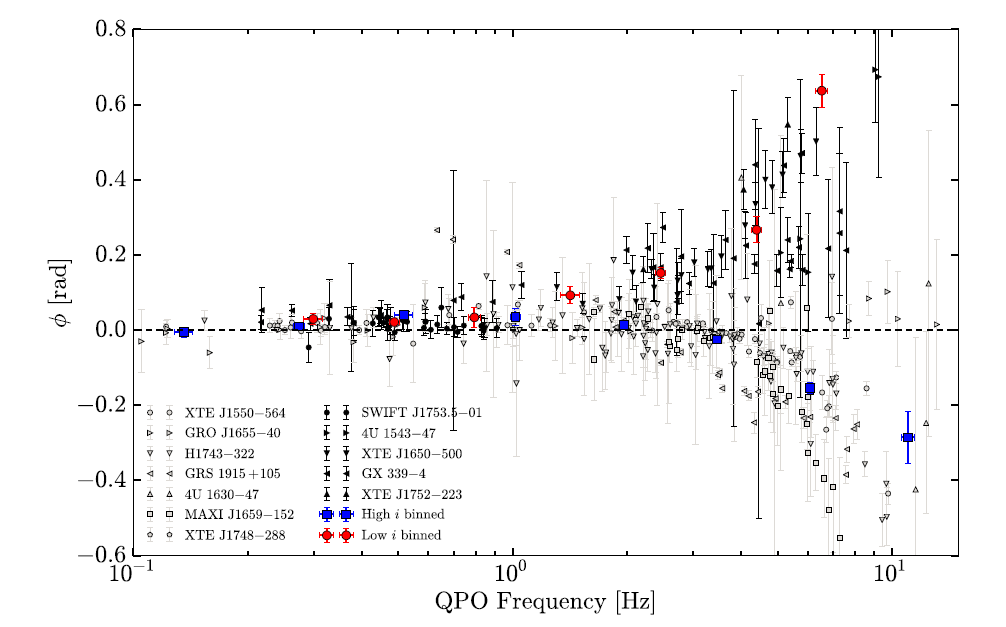 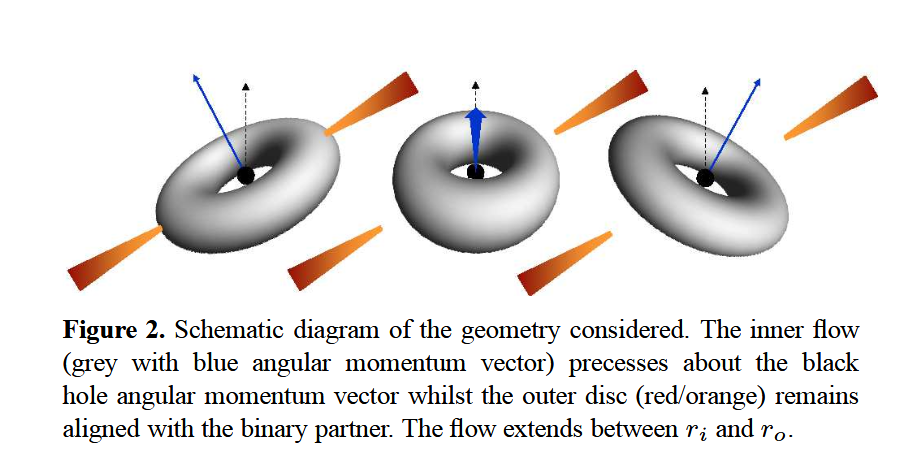 Lense-Thirring precession
J. Van der Eijnden et al. 2017
6
Ingram et al. 2009
MAXI J1535-571
Detected by MAXI and Swift on 2017 September 02 (ATel #10699 & 10700)
(R.A., Dec) = (233.83, -57.23)
BHB Candidate 
MAXI: >LEdd of NS (ATel #10708)
ATCA: radio (ATel #10711)
~5 Crab
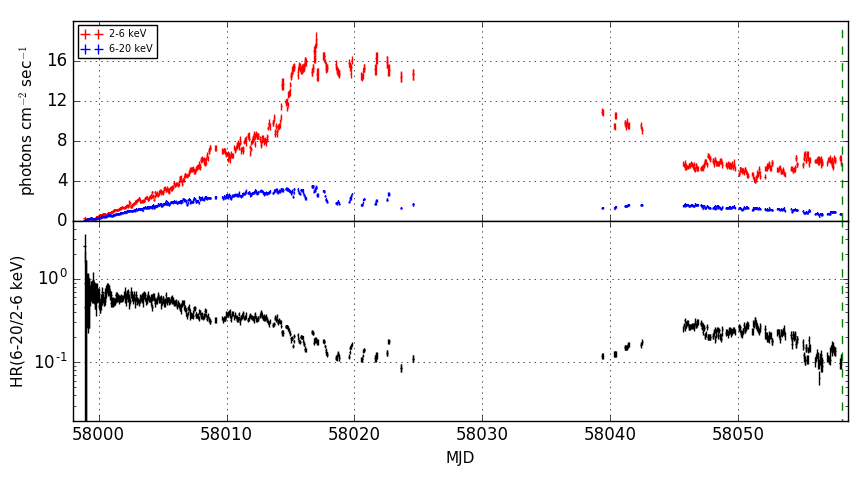 http://134.160.243.88/nakahira/1535monitor/
7
MAXI J1535-571
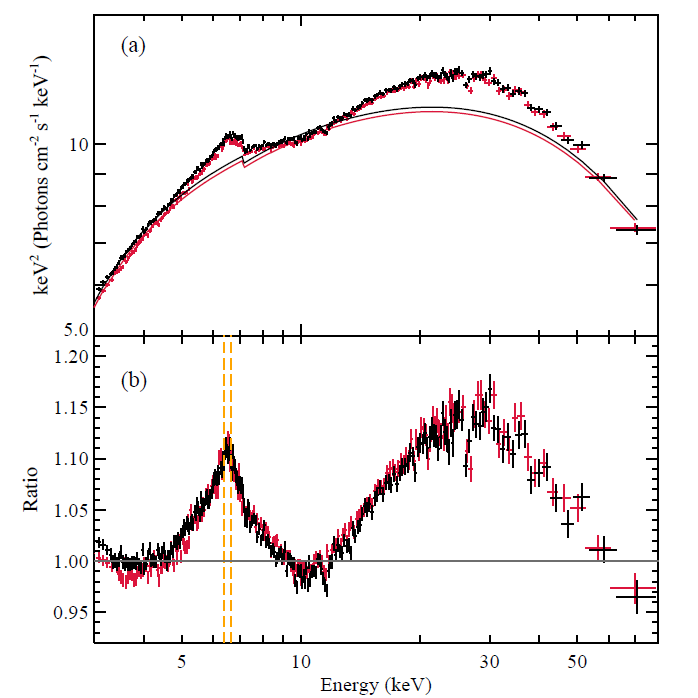 NuSTAR 
Xu et al. 2018
8
Insight-HXMT observations
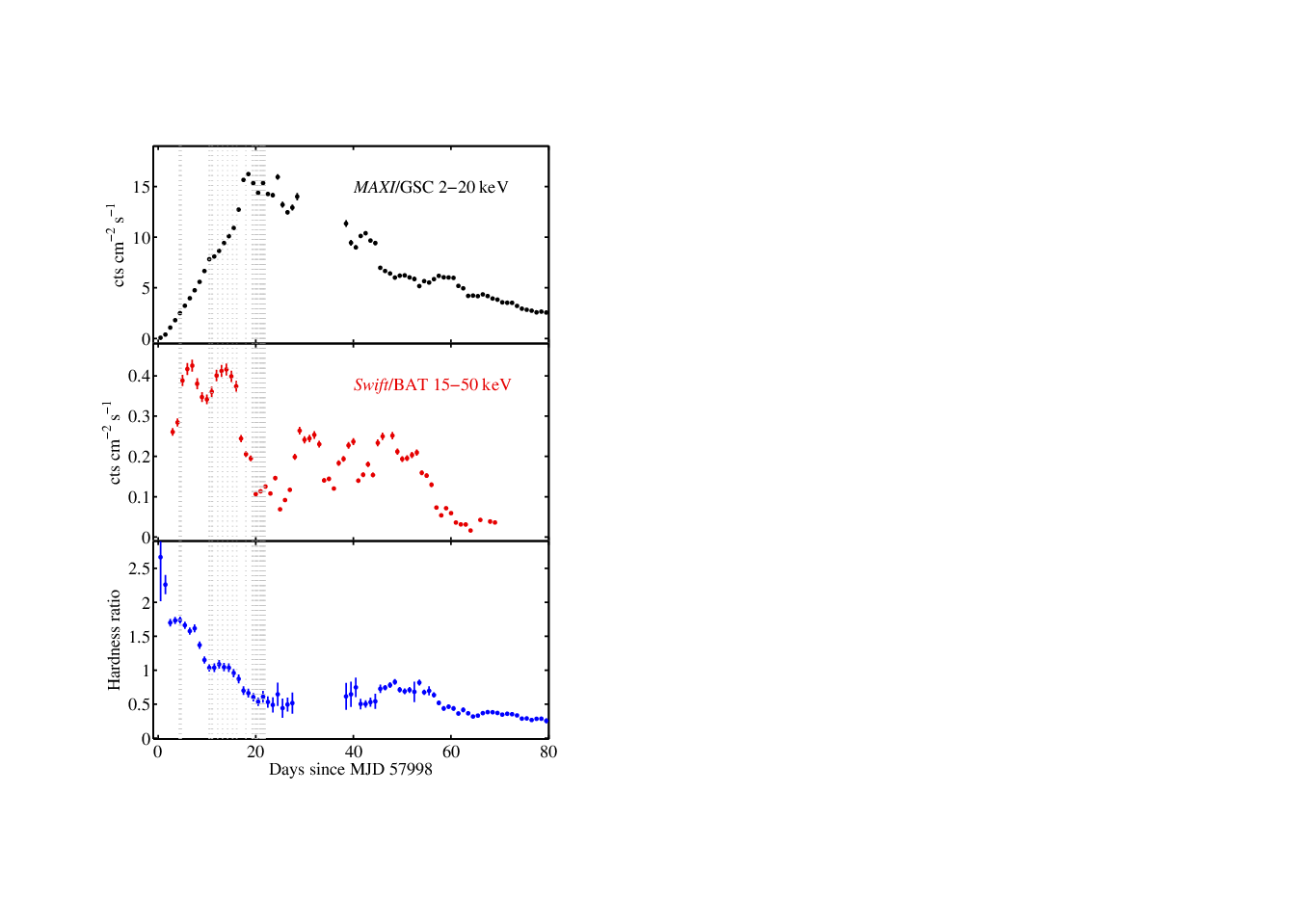 4-20/2-4 keV
9
Insight-HXMT
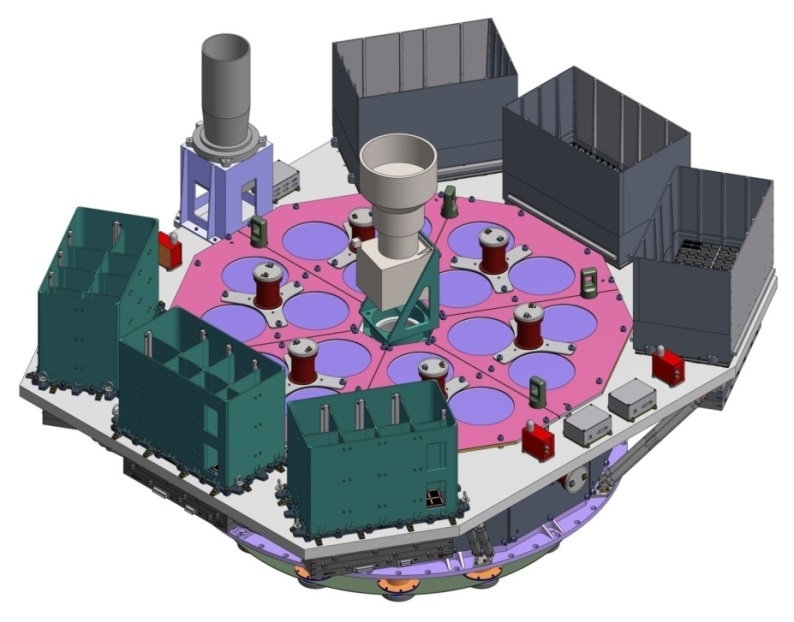 Broad energy band (1-250 keV)
microsecond time resolution
Large effective Area
No pileup
10
The Outburst Evolution
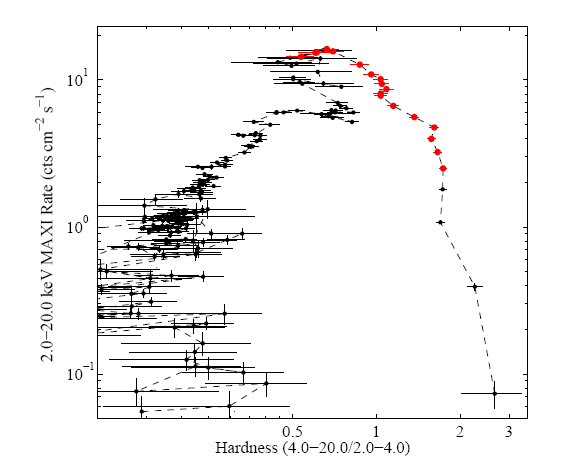 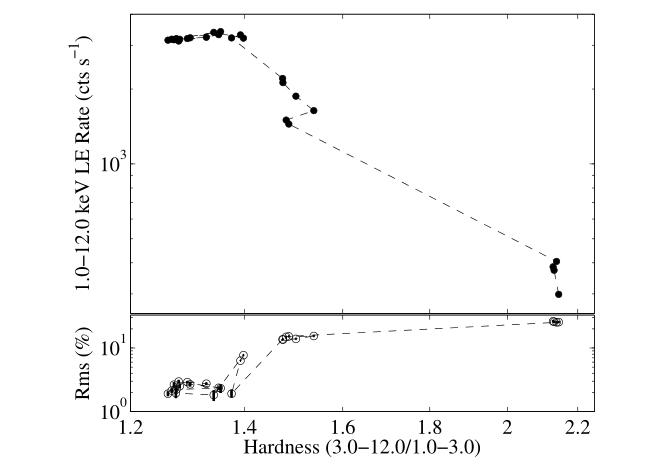 HID
MAXI
HID
HRD
11
LFQPOs Evolution with Time
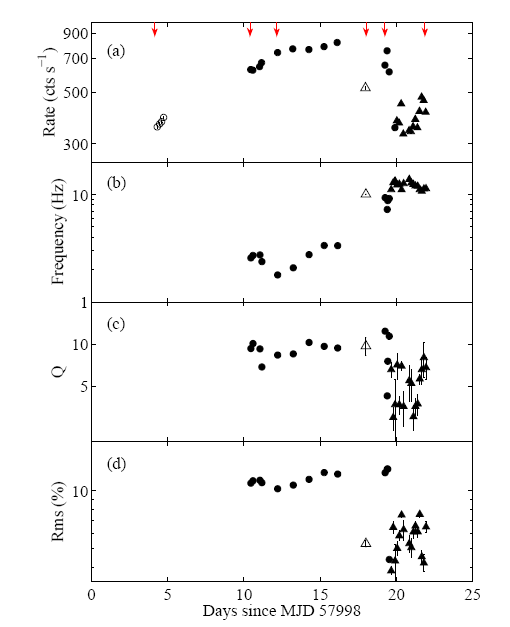 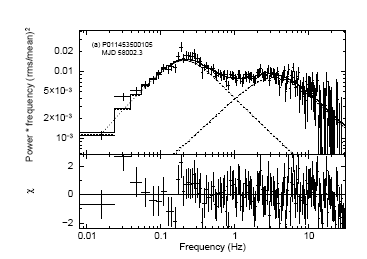 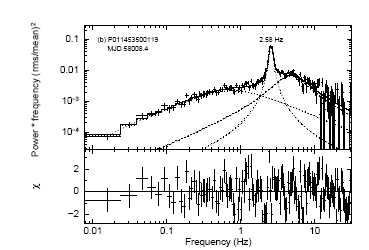 6-38 keV
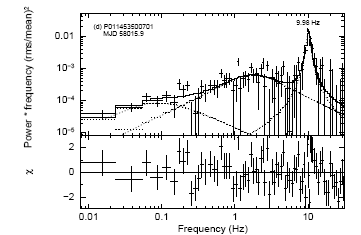 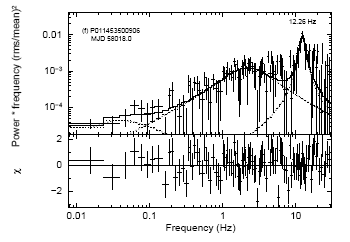 open circles: no QPOs
filled circles: type-C QPOs
open triangles: type-B QPOs 
filled triangles: type-A QPOs
LHSHIMSSIMS
12
Rapid transition
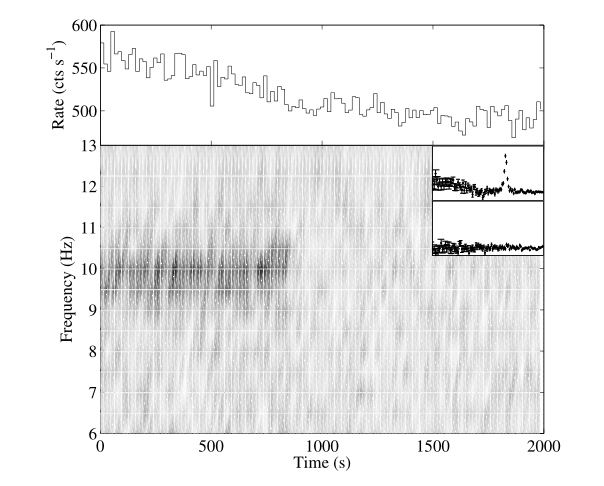 6-38 keV
Dynamical PDS
state transition ?
13
Energy Dependence of Type-C QPOs
Frequency vs Energy
RMS vs Energy
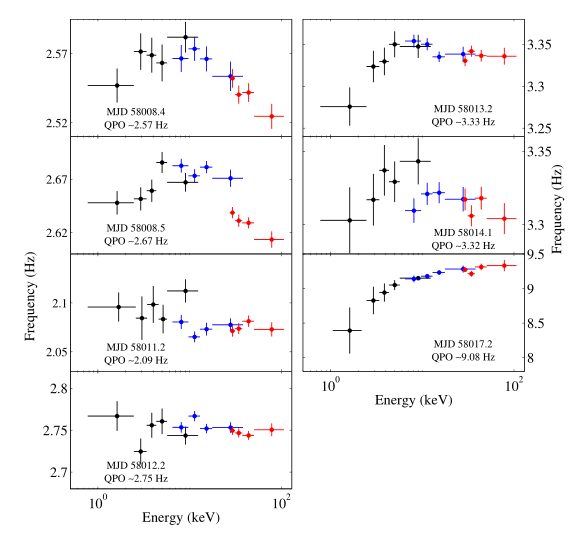 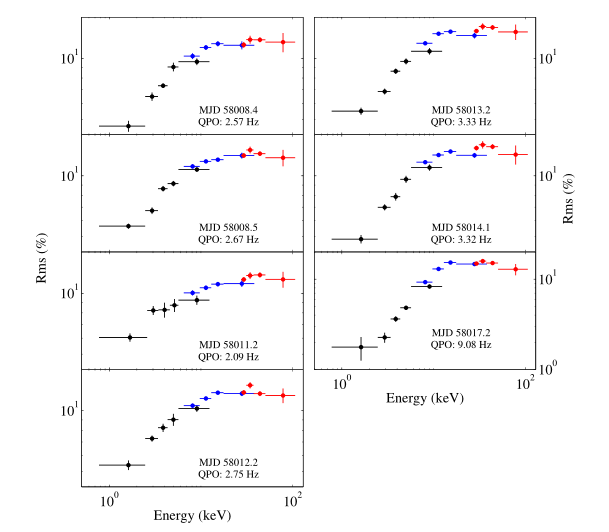 ~ 100 keV
14
Energy Dependence of Type-C QPOs
GRS 1915+105
RXTE/PCA
AstroSat/LAXPC
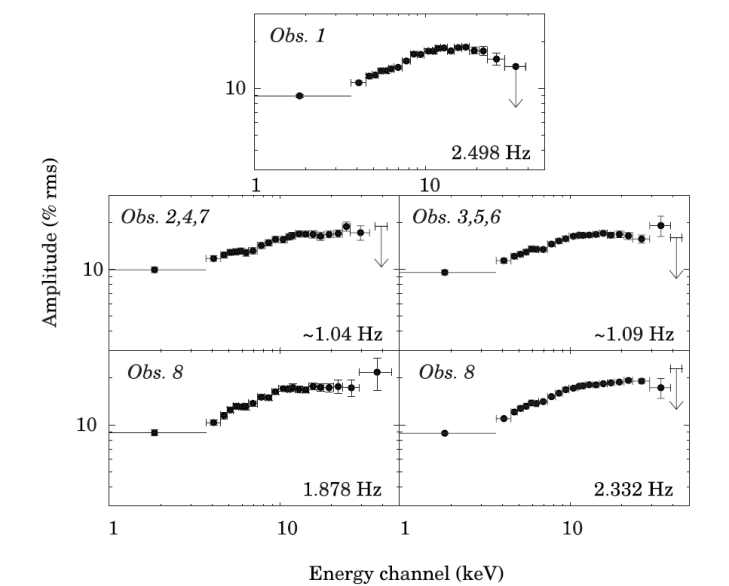 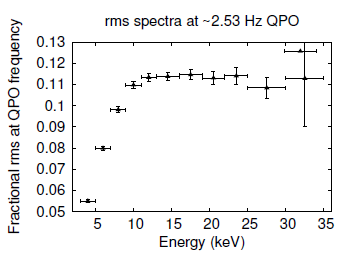 YADAV et al. 2016
Rodriguez et al. 2004
~30 keV
15
TIME LAG
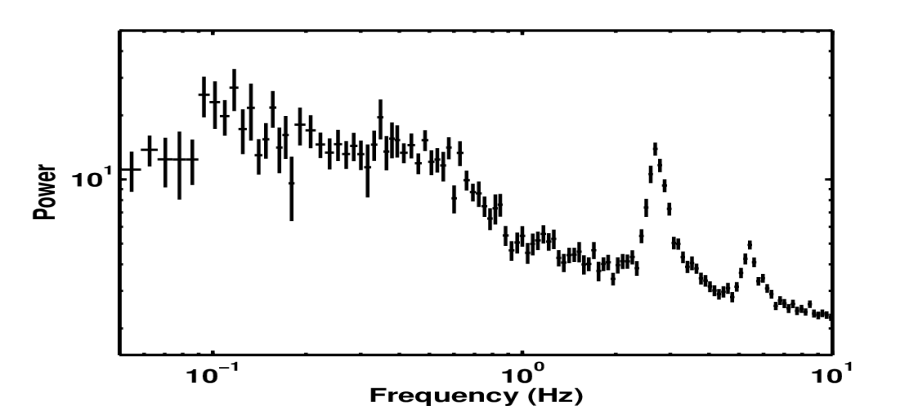 Fundamental QPO: soft lag
Harmonic: hard lag
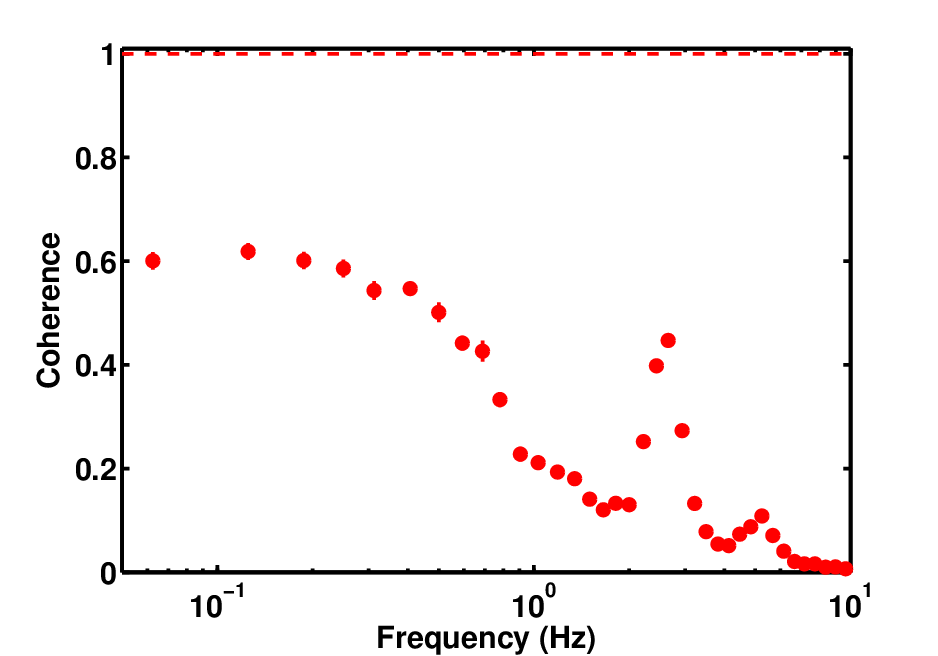 PDS: 1-7 keV
RXTE/PCA GRS 1915+105
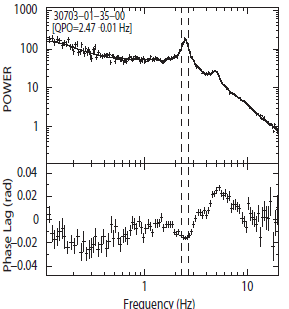 Coherence
1-3 keV/3-7 keV
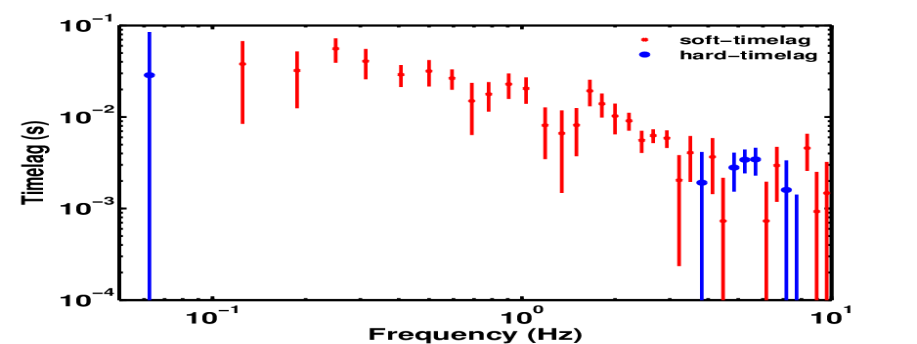 Time Lag
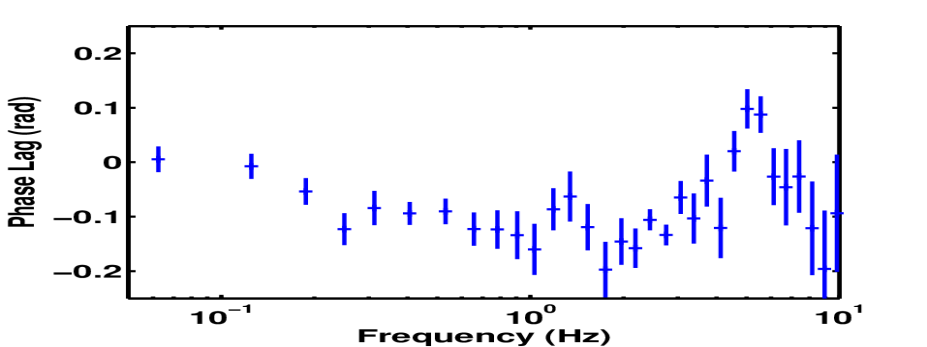 Phase Lag
Zhang. et al. 2017
16
Time lag & Inclination
15 Galactic black hole binaries
MAXI J1535-571
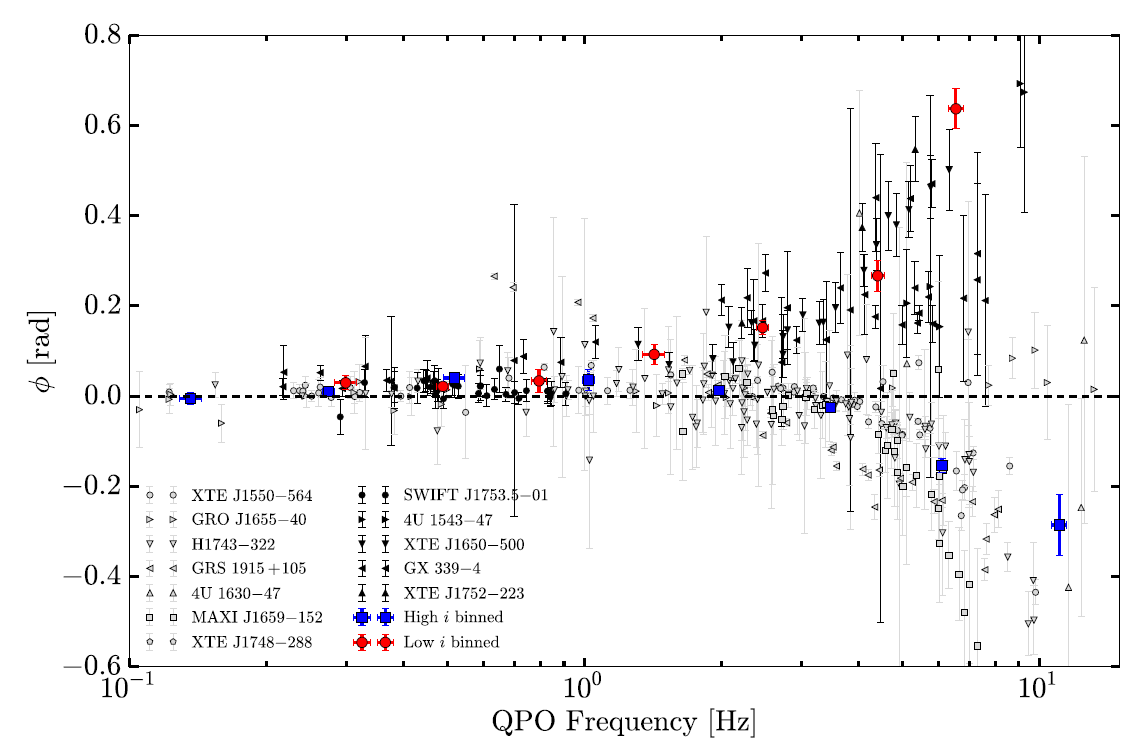 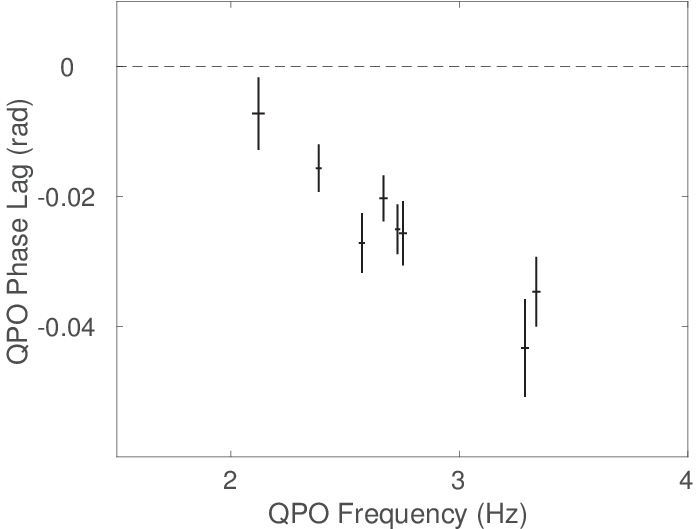 Eijnden et al. 2017
17
Summary
The source exhibits state transitions from LHS to HIMS, and then SIMS.
We presented an energy dependence of the QPO fractional rms and frequency up to 100 keV, which was unexplored by previous satellites. While the energy dependence rms is similar to other black hole binaries observed by RXTE, Insight-HXMT reveals that the frequency-energy relation changes dramatically.
By assuming a geometric origin of type-C QPO, MAXI J1535-571 is consistent with being a high inclination source.
18